Harley-Davidson Sportster1200 Mod.18
BIKE INFO 05/2018
+ 2,9 HP
*
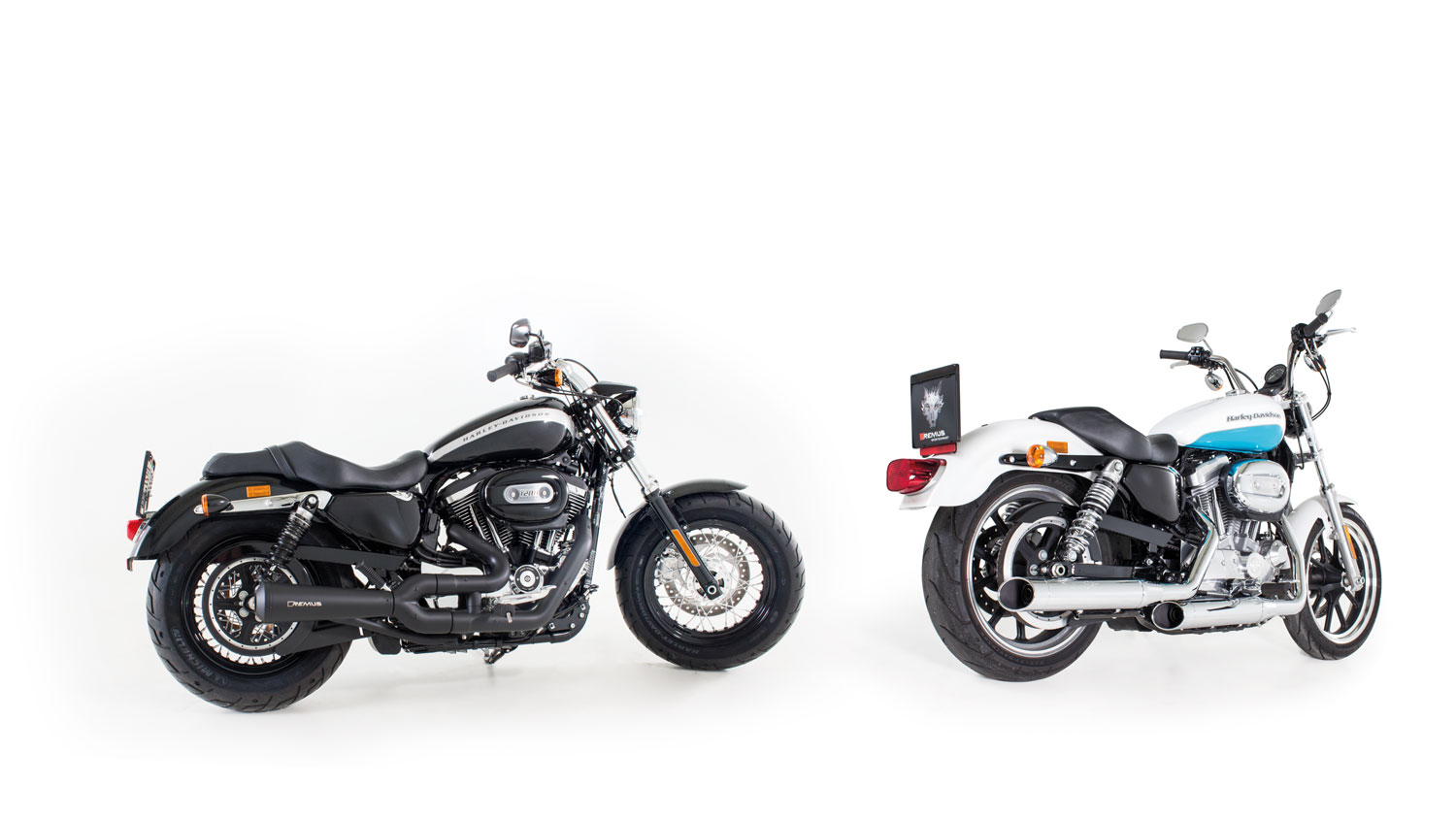 + 4,3 Nm
*
*bei 4400 U/min | at 4400 rpm
Harley-Davidson Sportster 1200 / Sportster 883 Mod. 2018
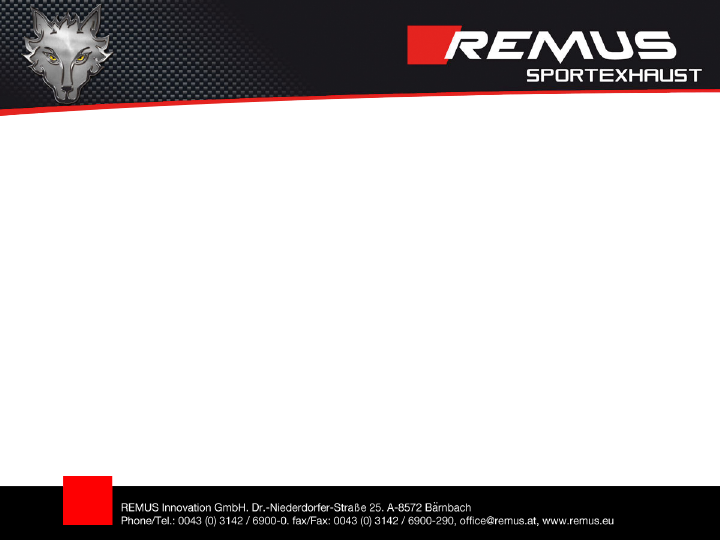 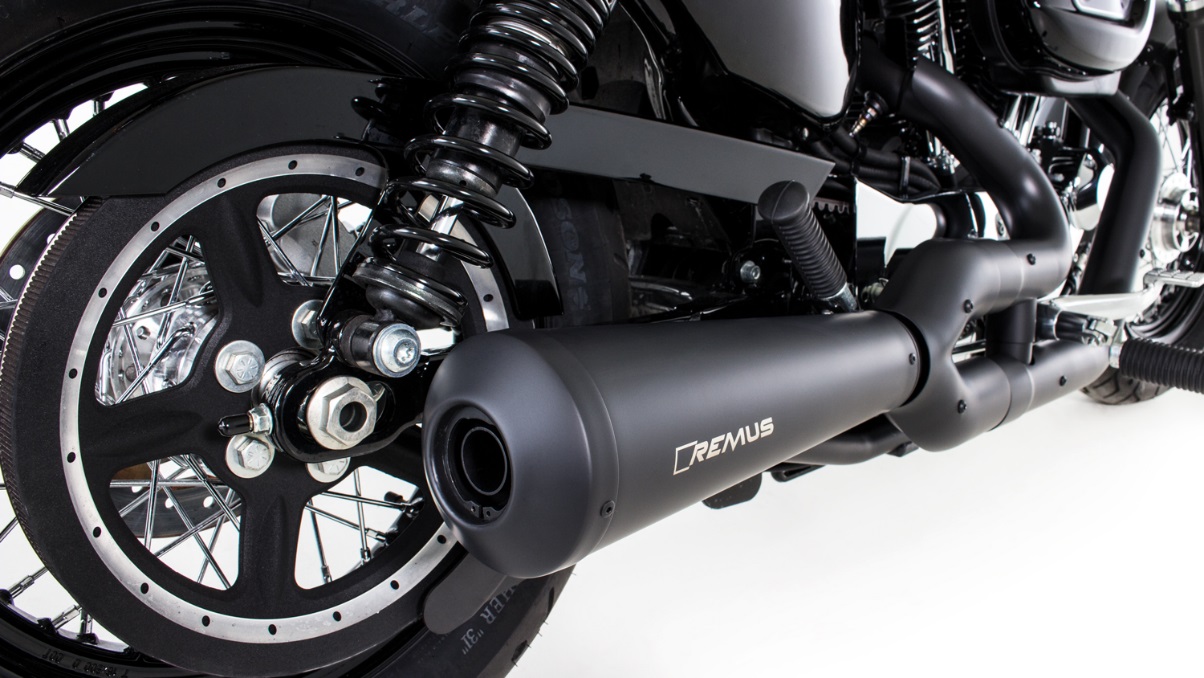 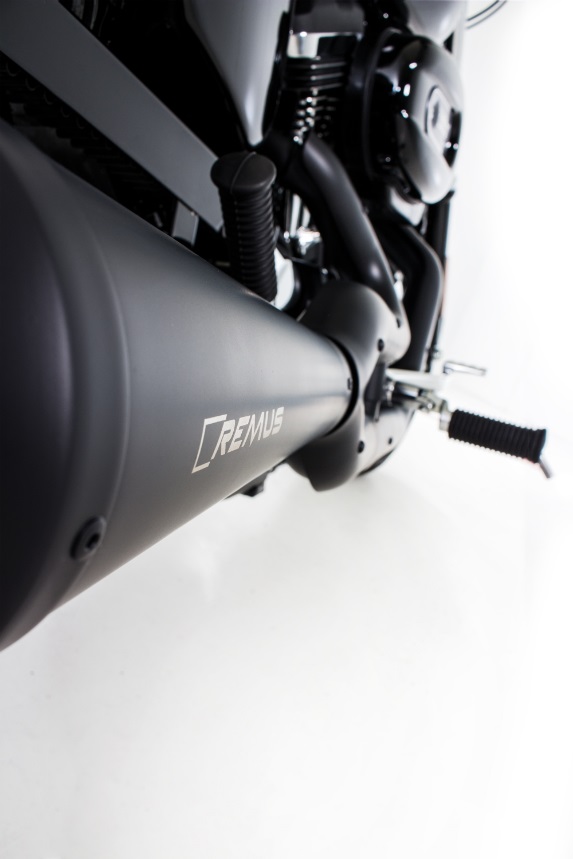 REMUS Komplettanlage 2-1 / REMUS complete system 2-1
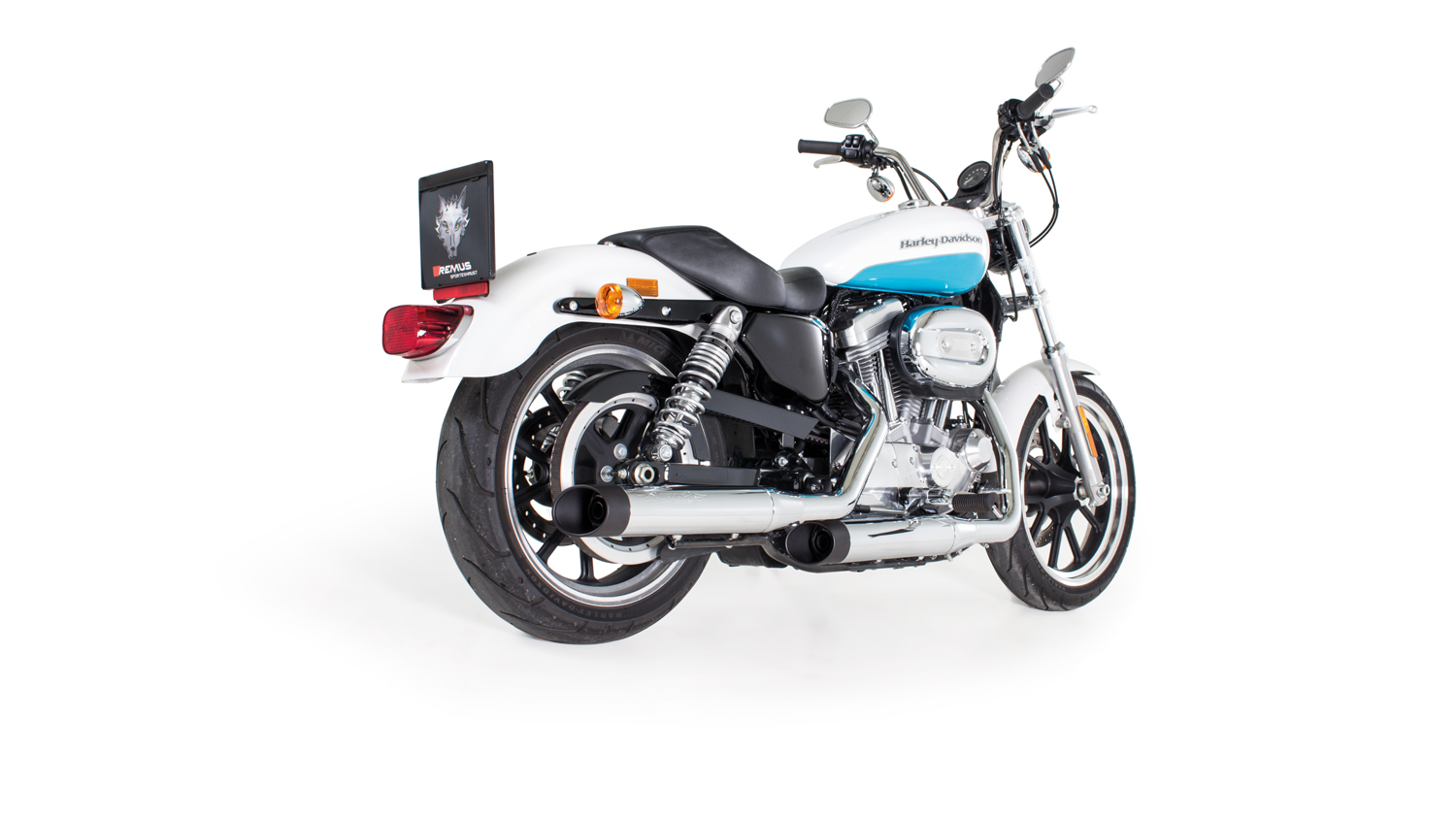 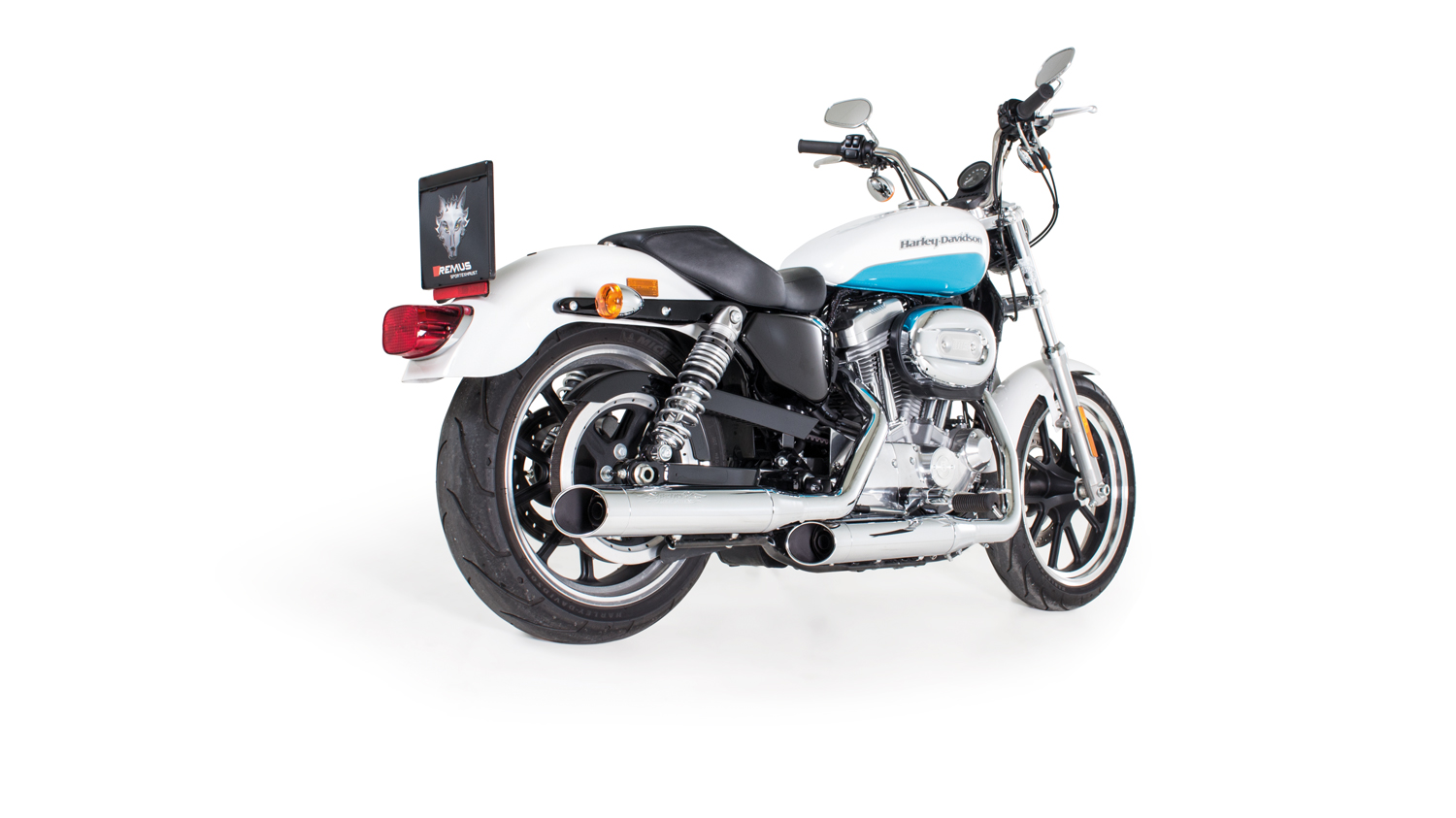 REMUS Slip on – Endkappe/endcaps Slash Cut
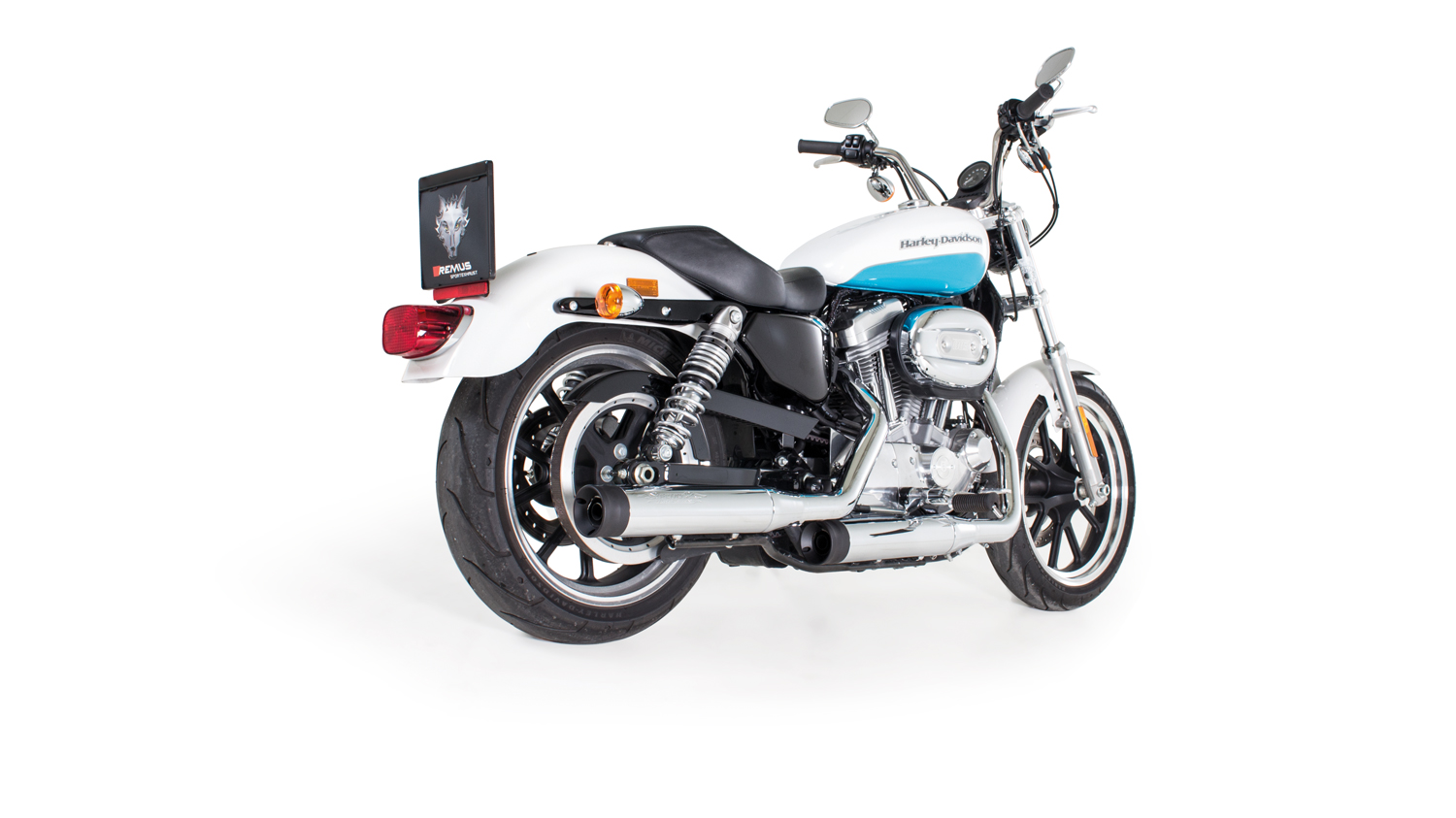 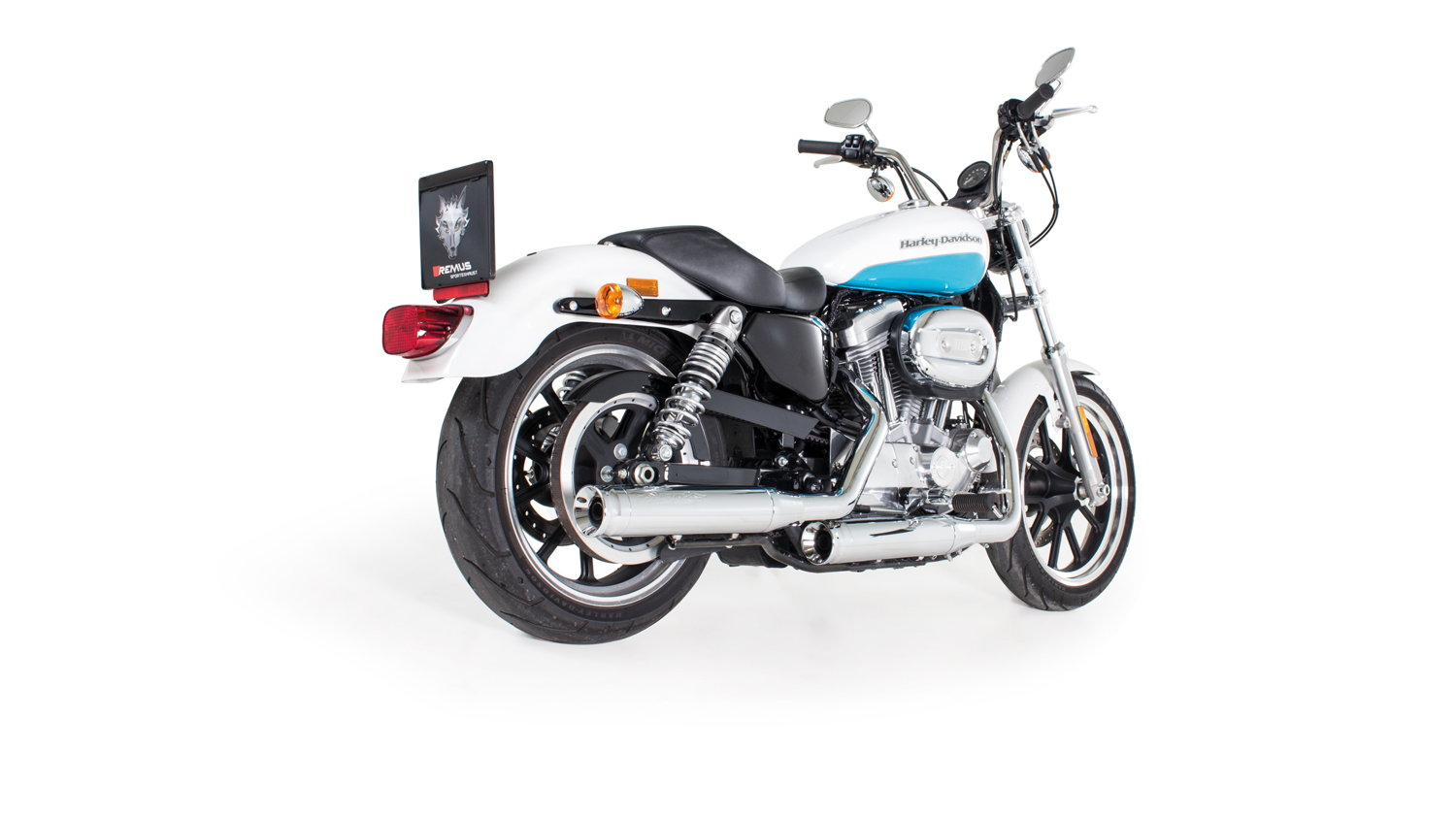 REMUS Slip on – Endkappe/endcaps Straight End
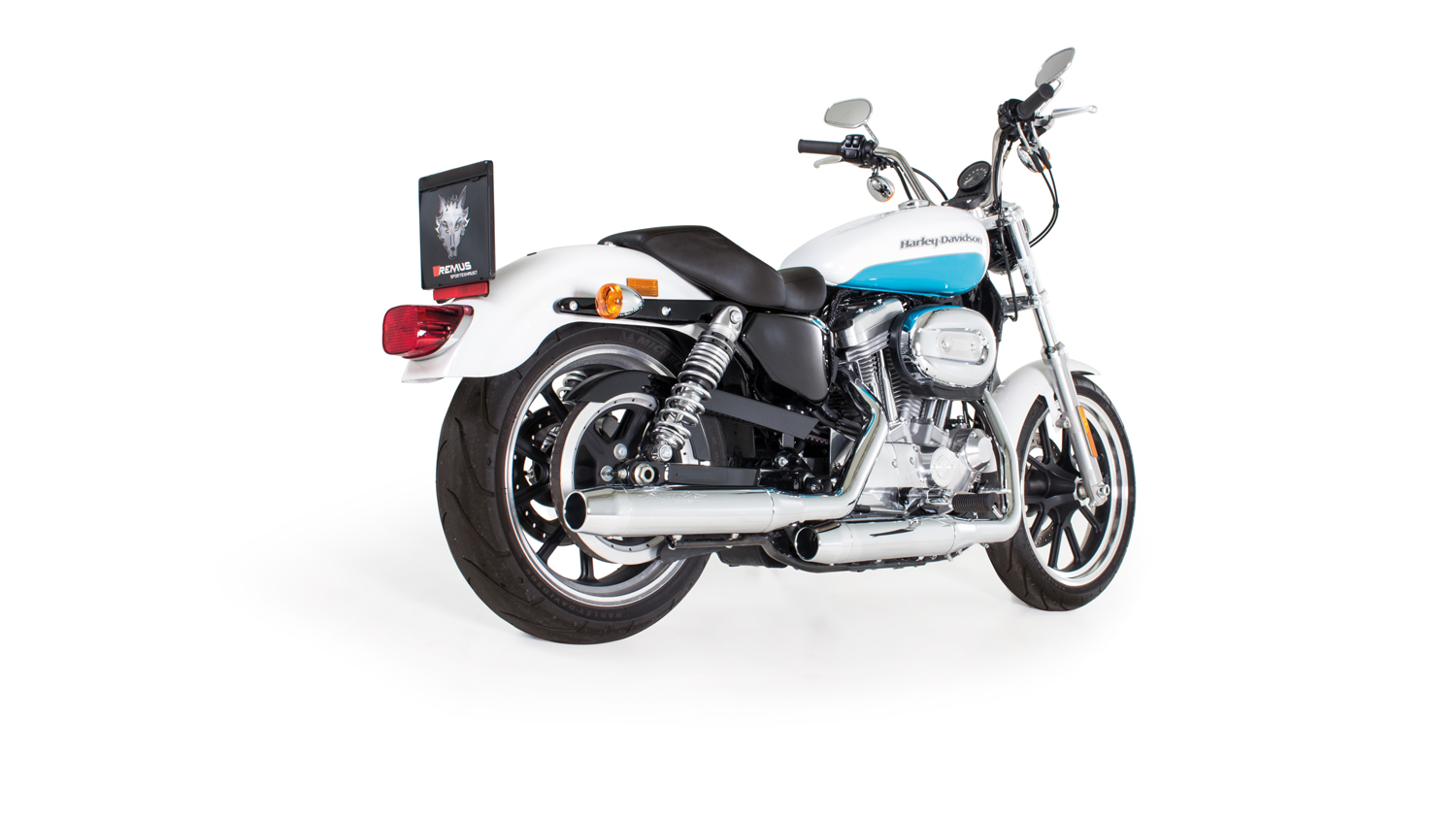 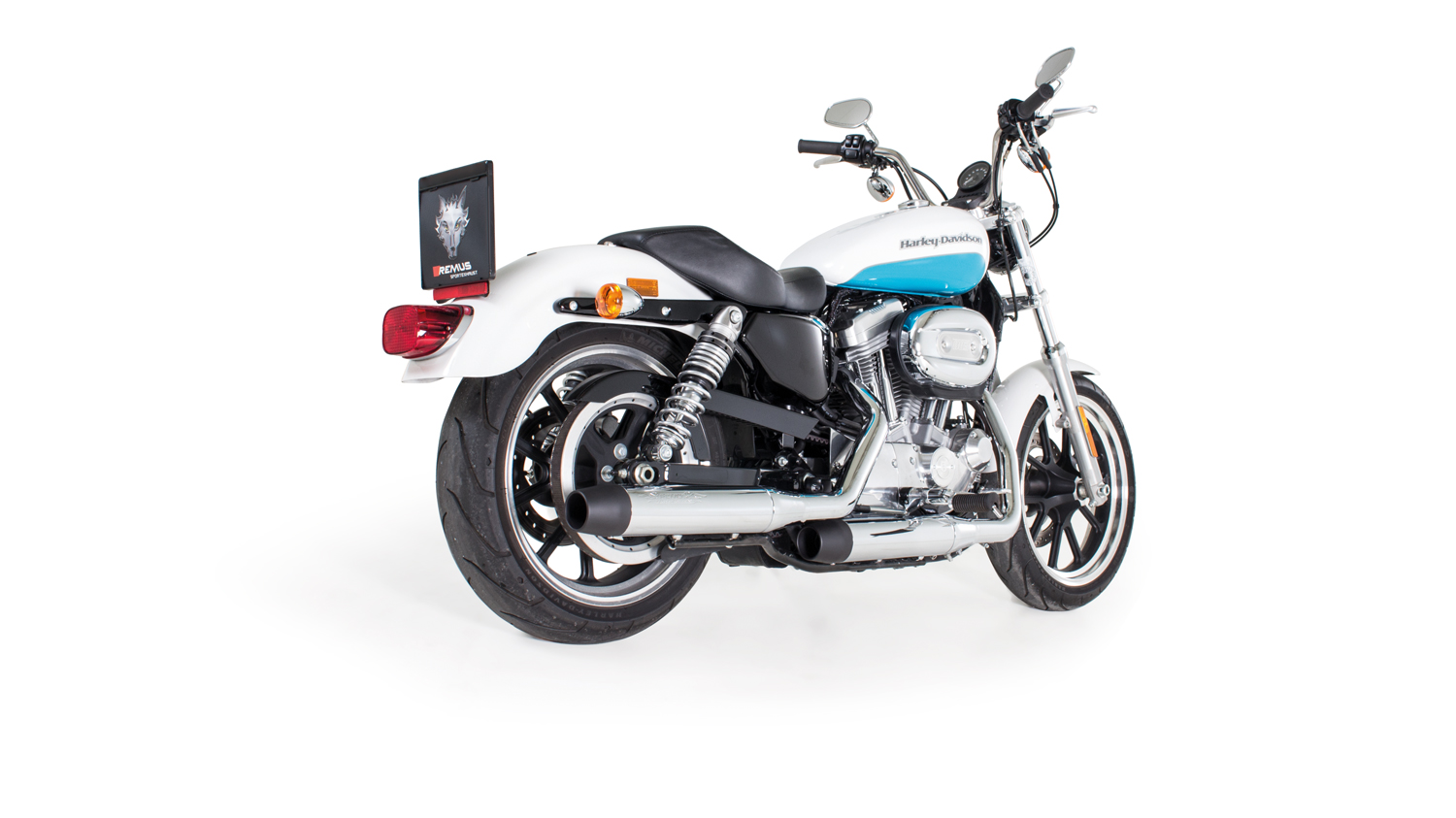 REMUS Slip on – Endkappe/endcaps Tapered
Leistungsdiagramm / Dyno chart
REMUS Komplettanlage 2-1 / REMUS complete system 2-1
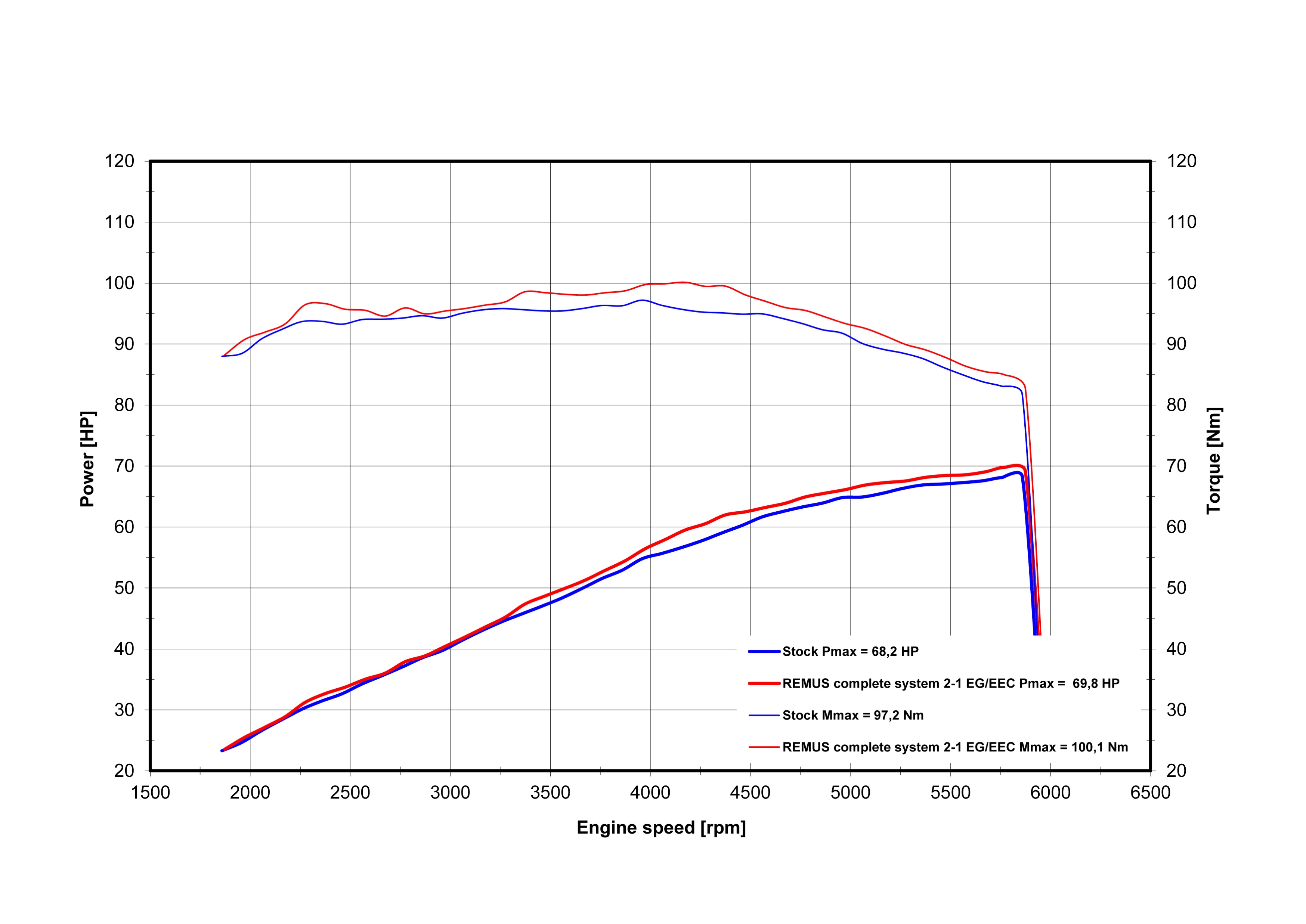 Technische Änderungen und Irrtümer bleiben vorbehalten. Subject to technical alterations and errors.
Leistungsdiagramm / Dyno chart
Slip-on
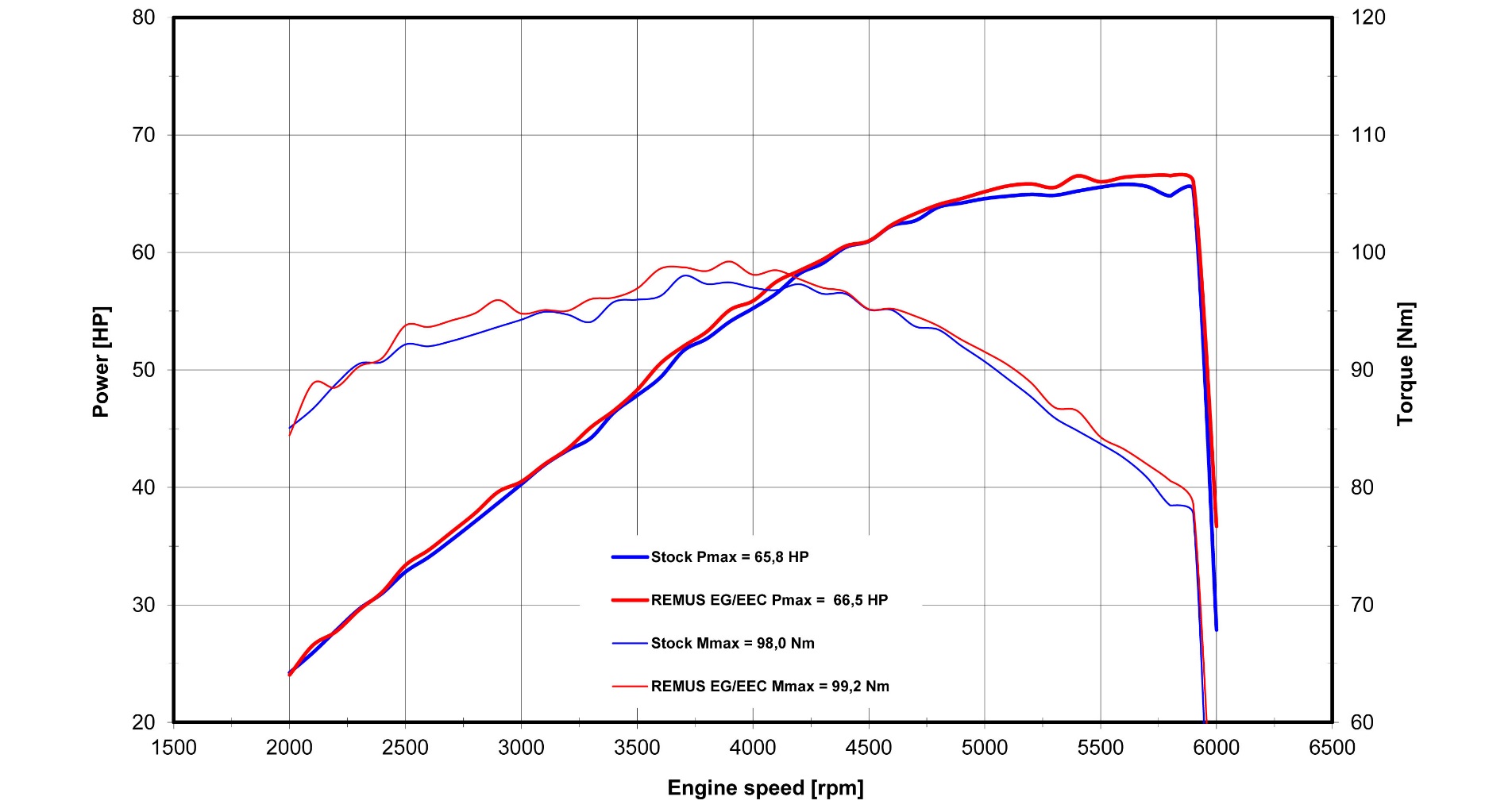 Technische Änderungen und Irrtümer bleiben vorbehalten. Subject to technical alterations and errors.
Artikelliste / Partnumbers